Trial Balance Exercises
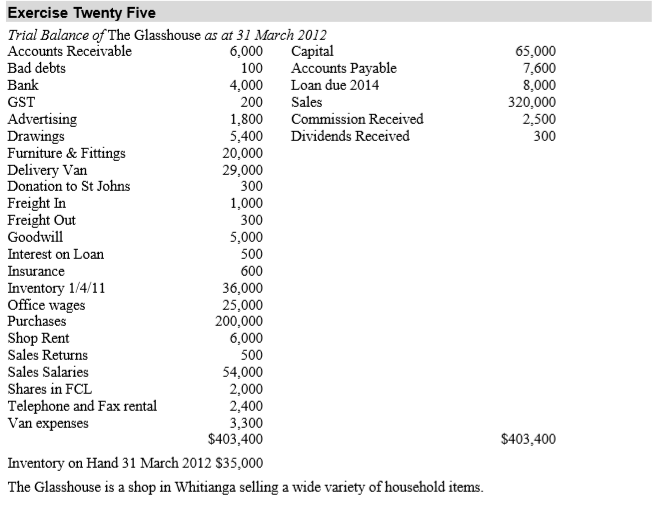 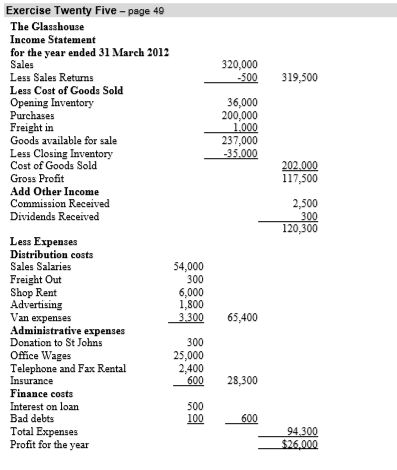 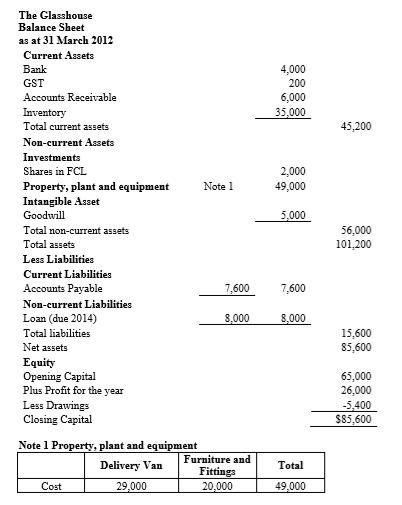 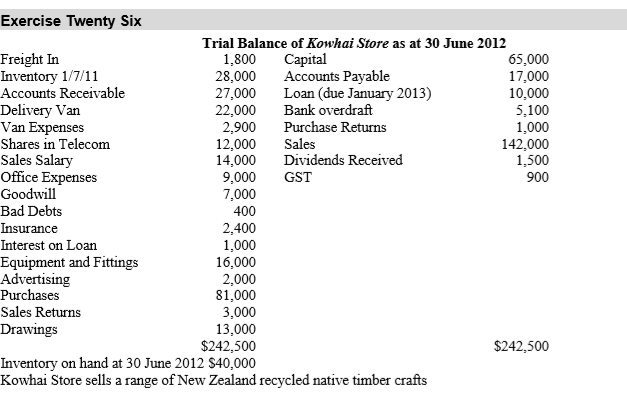 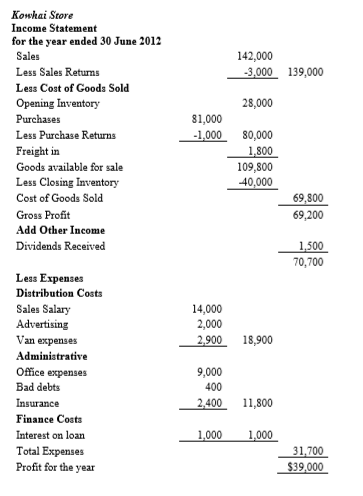 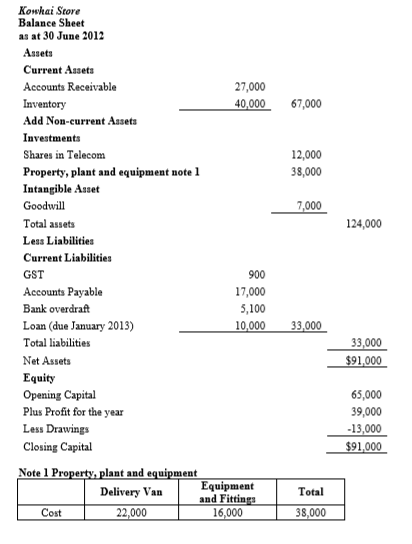 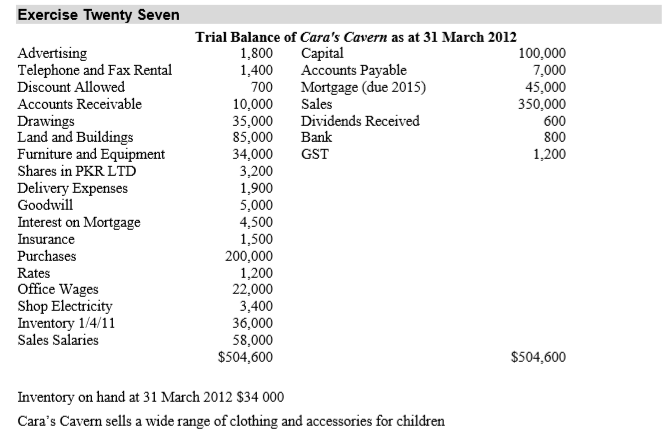 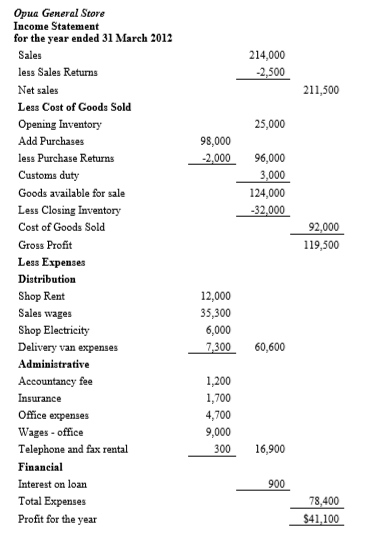 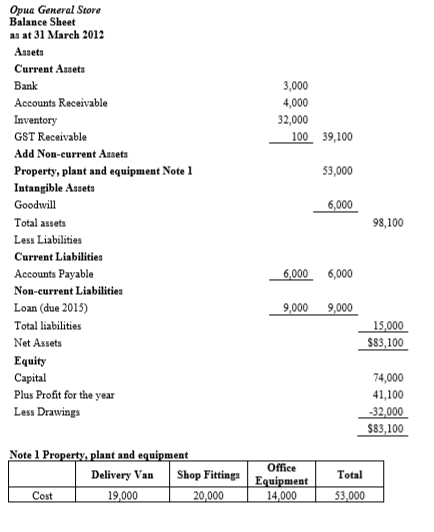 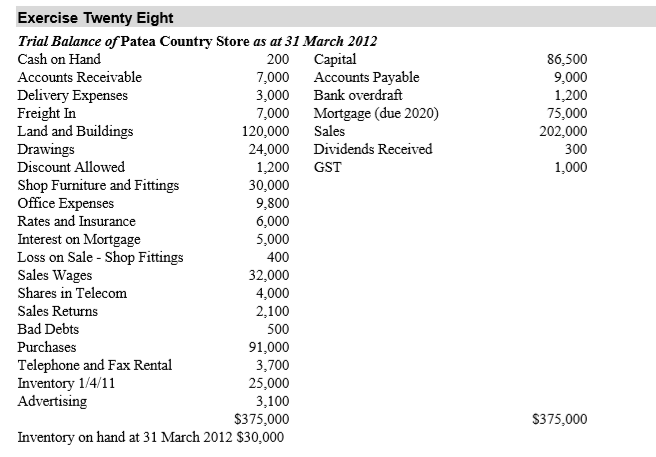 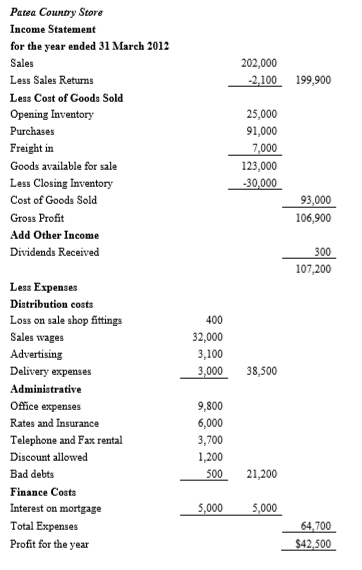 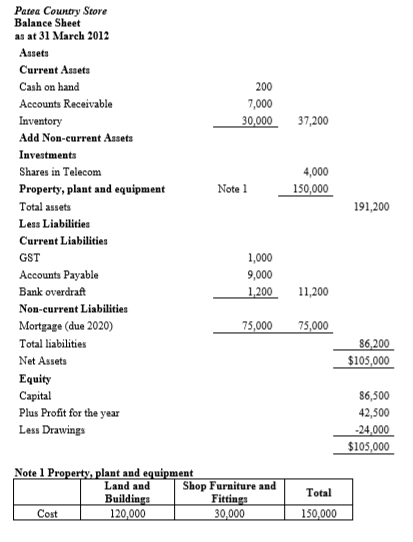 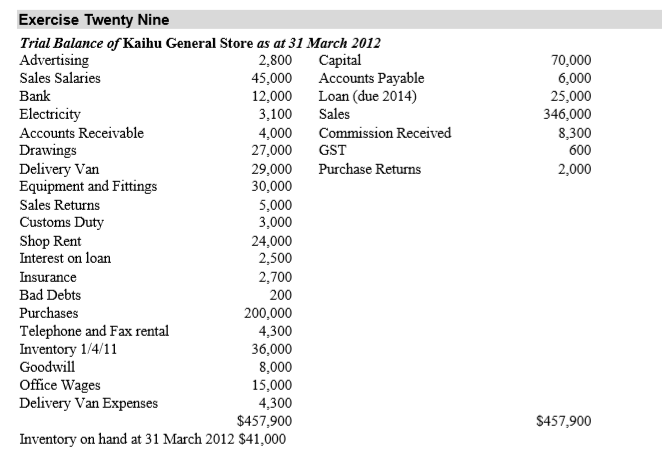 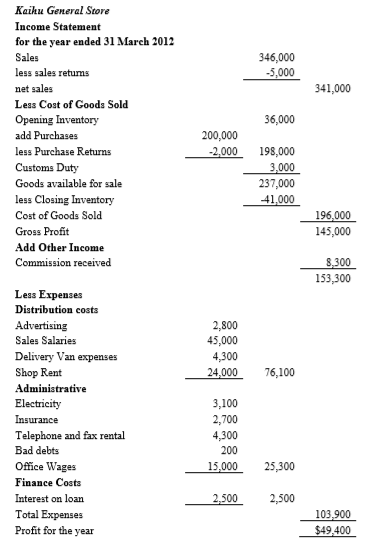 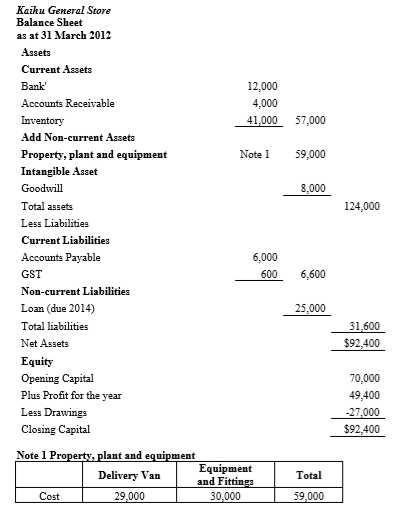 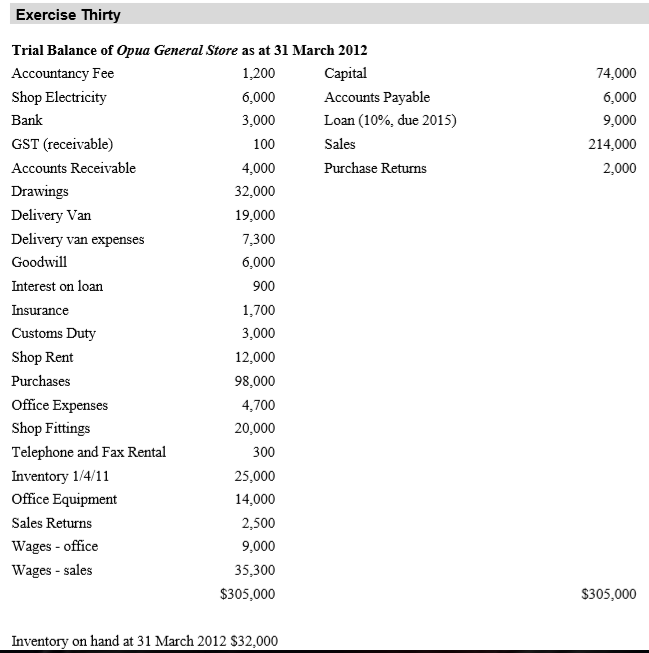 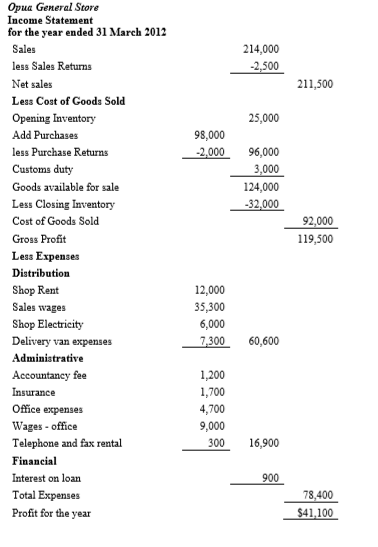 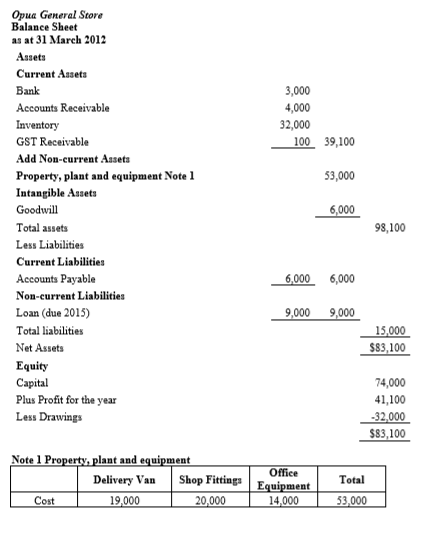